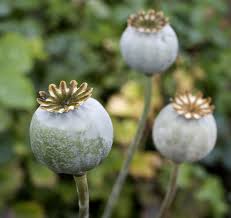 Haşhaş
Ekonomik Önemi ve Kullanıldığı Yerler
Afyon 20-24 kadar alkaloid içerir. Bunların en önemlileri morfin,codein, papaverin ve thebaindir. 
Afyonun bilinen 24 alkaloidi iki grup altında toplanmıştır:
a) Morfin grubu,
b) Papaverin gr

Morfin oranı ise ülkemiz haşhaşlarında% 0.5 civarındadır. Islah çalışmalarıyla bu oran geliştirilen bazı çeşitlerde % 0.7-0.8’e kadar ulaşmıştır.
 Codein ve thebainin oranı ise %1-4 arasındadır.
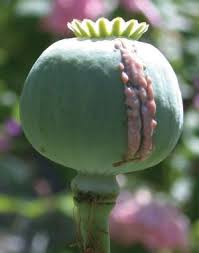 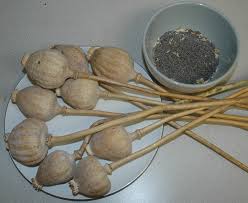 Tohumlarında % 44-50 oranında yağ vardır.
Tohumları kavrularak çerez olarak
Haşhaş küspesinde % 40 protein, % 11 yağ
İklim istekleri
Ilıman deniz ikliminden soğuk karasal iklime kadar olan bir iklim kuşağında haşhaş tarımı yapılmaktadır. 
Rozet oluşumu olarak kabul edilen 4-5 yapraklı halde -20 °C ye
Çiçeklenme, tohum tutma ve tohum olum devrelerinde bol güneşli günler ve yüksek sıcaklık sıcaklık toplamı2300-2700 °C dir.
 Yazları yağışlı ve soğuk bölgeler haşhaş tarımı için uygun
değildir. ,
Normal şartlarda sulanmadan yetişebilir. 
Haşhaş yetişme devresince 300-400 mm yağış ister. 

Toprak İstekleri
Orta derecede ağır verimli topraklarda yetişir, aluviyal toprakları tercih eder.
Üst üste ekilebilir. 
Tahıllar için iyi bir ön bitkidir. 
Patates ve arpadan sonra ekilirse iyi gelişir.
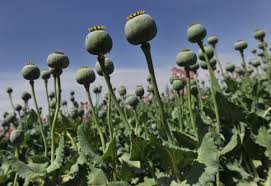 Ekim
Haşhaş tohumlarının çimlenebilmeleri için minimum toprak sıcaklığı
3 °C dir
. Optimum çimlenme sıcaklığı ise 10-11 °C
Düşük sıcaklıklarda çimlenebilme yeteneği ve rozet döneminde
soğuklara dayanabilmesi nedeniyle haşhaş, değişik devrelerde ekime uygun bir bitkidir.
Haşhaş ekim devreleri
• Güzlük ekim (Ekim ayında)
• Kışlık ekim (Aralık ayında)
• Yazlık ekim (Şubat-Mart aylarında)
Tohum hasadı
Bölgelere
ve yetiştirme koşullarına bağlı olarak dekara 40-150 kg tohum alınır.
Afyon hasadı
Çiçek açtıktan 15-20 gün sonra kapsüller normal büyüklüklerini alarak
çizim olgunluğuna yani teknik olgunluk dönemine gelirler. Kapsül bu zamandaçizilmeye başlar. 
Kapsül çizim zamanı genel olarak haziran ve temmuz aylarında yapılır. 
Kapsüller teknik olgunluk devresinde çizilirse afyon sakızı oldukça koyulaşmış olduğundan kolaylıkla akmaz.
 Erken çizim yapıldığında
ise kolaylıkla yere doğru akarak ürün kayıplarına neden olur. 
Geç çizim
yapılan kapsüllerde süt özsuyu hiç ortaya çıkmaz. Dekardan 0.5-3 kg,
afyon sakızı alınır.
Arslan N. Vd. 2015.
Arslan N. Vd. 2015.
KENEVİR
Takım: Urticales
Familya: Cannabinaceae
Cins: Cannabis
Tür: Cannabis sativa (n:10)
Faydalanma Yönleri
Lifi ip ve giysi endüstrisinde kullanılır.
Değişik dokuma işlerinde kullanılır.
Lifi alındıktan sonra geriye kalan sapı; selüloz endüstrisinde, kağıt yapımında ve yakacak olarak kullanılır.
Tohumu kavrularak çerez olarak yenir.
Tohumunda %30-35 yağ vardır.
Yağından arap sabunu yapımında faydalanılır.
Bezir, vernik, yağlı boya endüstrisinde kullanılır.
Küspesi hayvan yemi olarak kullanılır.
Bitkisel Özellikleri
Tek yıllık ve iki evcikli karakterli bir bitkidir.
Kök
Kuvvetli bir kök yapısına sahiptir.
1.5-4 m derinliklere inebilir.
Yan kökler 15-20 cm derinlikte ana kökü ağ gibi sarmıştır ve 80 cm yanlara uzarlar.
Sap
Sert ve otsu yapıda bir sapı vardır. 
Bitki boyu çeşide ve ekolojik koşullara göre 30 cm-6m arasında değişir.
Tohum ekildikten 1 hafta sonra bir çift kotiledon yaprağı çıkar.
İleri devrelerde boğum araları oluşur.
Sap hypocotyl kısmında yuvarlak, dah sonra 4 köşeli üst kısımlarda 6 köşelidir.
Orta kısımdaki boğumlar daha uzundur, toplam 9-11 boğum bulunur.
Boğum araları lif kalitesini bozar. (3-40 cm)
Dişi kenevir sapları daha kalındır.
Sap kalınlığı 3mm-6cm arasındadır.
Dişi kenevirlerde lif verimi, erkek kenevirlerde lif oranı yüksektir.
Lif tipinde dallanma istenmez.
Yaprak
Parçalı el ayası şeklindedir.
Sap boğumlarından çıkar.
Yaprakçık sayısı 3-11 arasında değişir.
Ortadaki yaprakçık en uzundur.
Her bir yaprakçık 1-2 cm genişlikte, 5-12 cm uzunlukta, kenarları dişlidir.
Yapraklar teknik sap uzunluğunun sonuna kadar karşılıklı, daha sonra almaşıklı olarak boğum yerlerine bağlanmışlardır.
Alt ve üst kısımlarda yaprakçık sayısı 3 e kadar iner.
Çiçek
Erkek ve dişi bitkiler eşeylilik organları ile ayrılırlar.
Erkek bitkilerde sapın üst kısmında yaprak koltuklarında salkım saplarında çok sayıda erkek çiçekler karşılıklı birer sapçıkla dizilmiştir.
Çiçek görünüşü gevşek salkım şeklinde
Bir çiçekte 5 adet sarı perigon yaprağı iç kısımda 5 adet erkek organ bulunur.
Polen tozları beyaz veya sarı renkte olup, rüzgarla taşınır.
Dişi bitkilerde sapın üst kısımlarında yaprak koltuklarında demet halinde çiçekler yer almıştır.
Her çiçekte yeşil bir adet perigon yaprağı vardır.
İçerisinde bir adet, iki tüylü tepeciği bulunan yumurtalık vardır.
Yabancı döllenir.
Meyve ve Tohum
Meyve bir cevizi andırır.
Üzeri sert ve parlak bir kabukla örtülüdür.
Rengi kahverengi-yeşil tondadır.
1000 tohum ağırlığı 14-22 g 
Tohumda % 30-32 yağ, %22-23 protein, %21 karbonhidrat bulunur.